Začiatky počítačov
Peter Munka
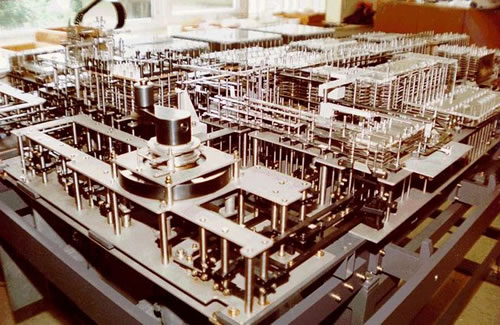 Z computer bol vynájdený v 30tých rokoch minulého storočia a bol to prvý
Počítač na princípe ANO/NIE
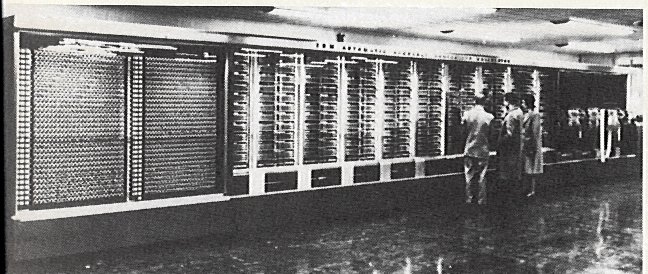 Počas prvej svetovej vojny bol vyrobený Mark 1 pre balistické výpočty a rôzne kalkulácie pre armádu
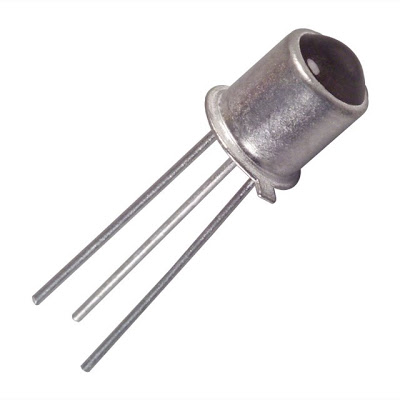 Potom prišiel tranzistor
Rok 1947,tranzistor bol vyrobený tak aby mohol otvoriť a zatvoriť okruh
1951 Univac
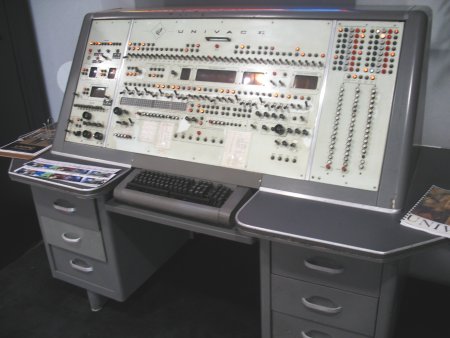 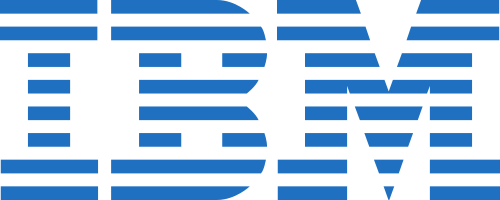 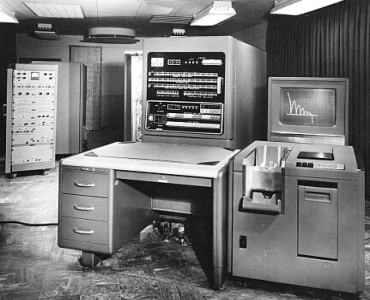 Potom prišlo na scénu IMB (1953).
A urobili svoj prvý model ‘‘701‘‘
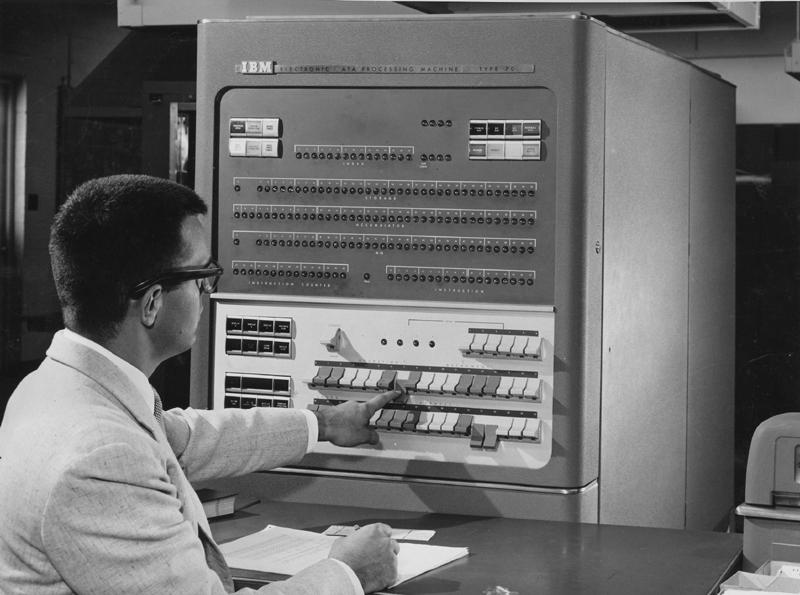 Vylepšili ho a vznikol 704
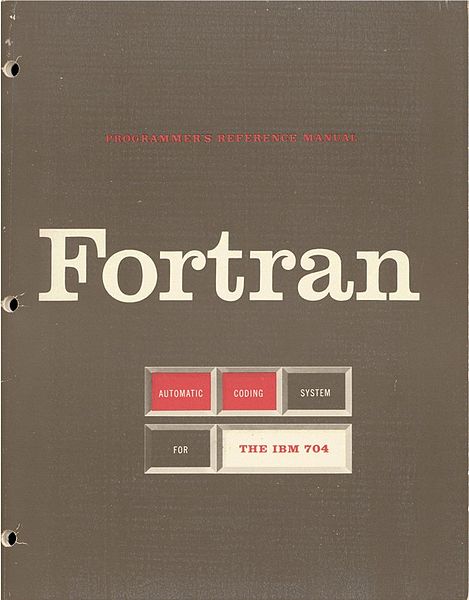 Fortran bol prvý ‘‘ľahký‘‘ programový jazyk išpyrovaný od IMB
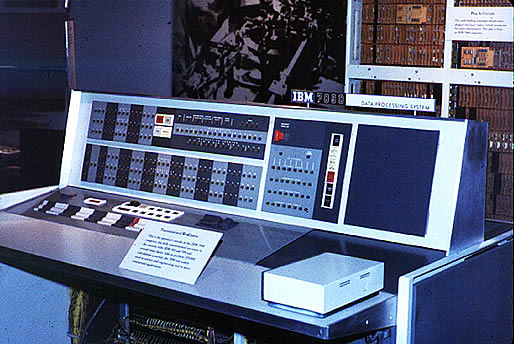 Dobovo najrýchlejší počítač IMB 7090
                                                   1960
Toto je začiatok kedy počítače začali zaberať skutočné miesto vo svete.
Rok 1980
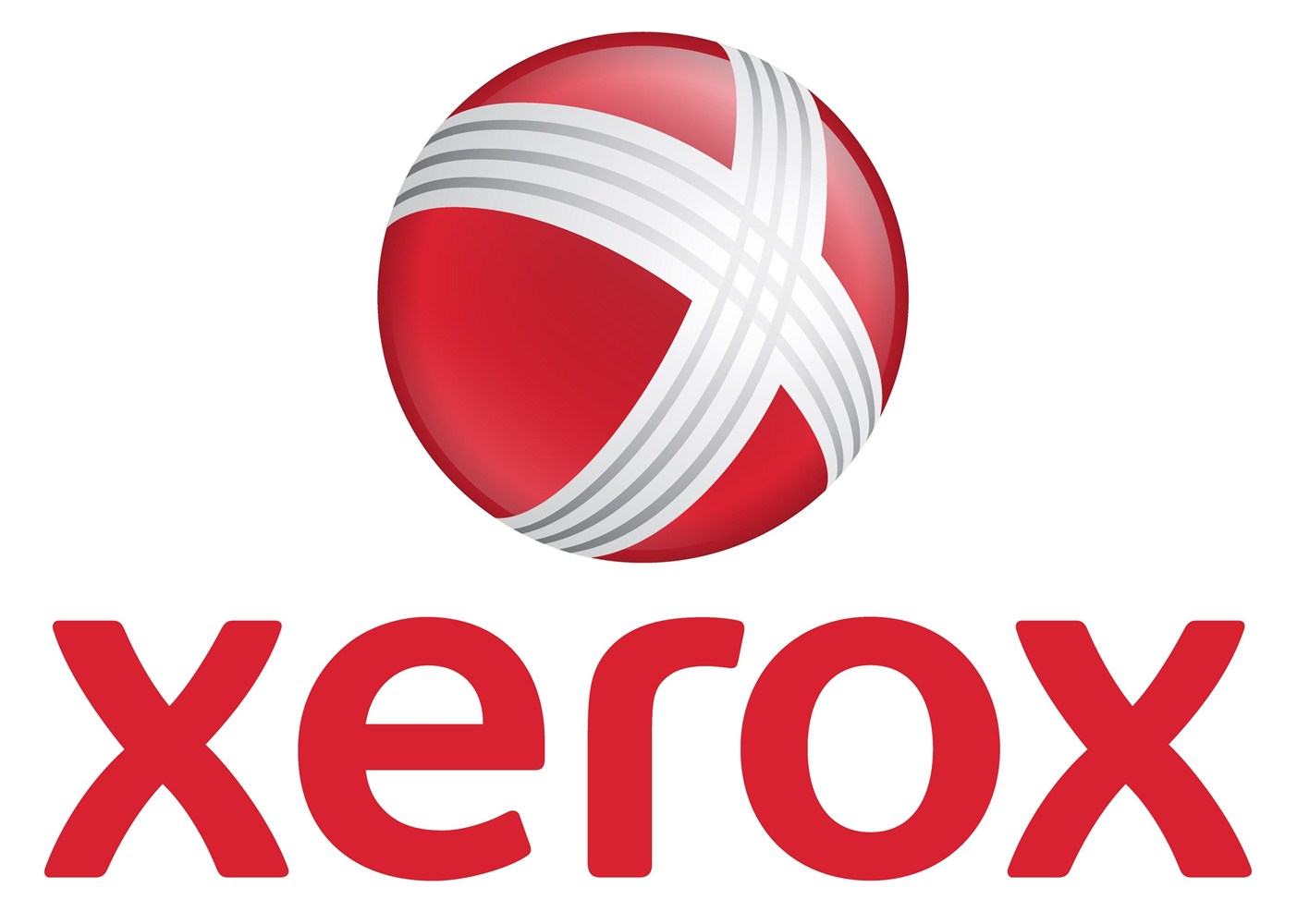 Xerox v 80tých rokoch urobilo Xerox star  8010, to predstavovalo grafické 
užívateľské rozhranie tzv. ‘‘GUI‘‘ Graphical User Interface...
Apple potom okopíroval celú myšlienku Xerox-u a prišiel na trh s apple Lisa 
(1983).to ale zlyhalo nakoľko bol produkt predražený.
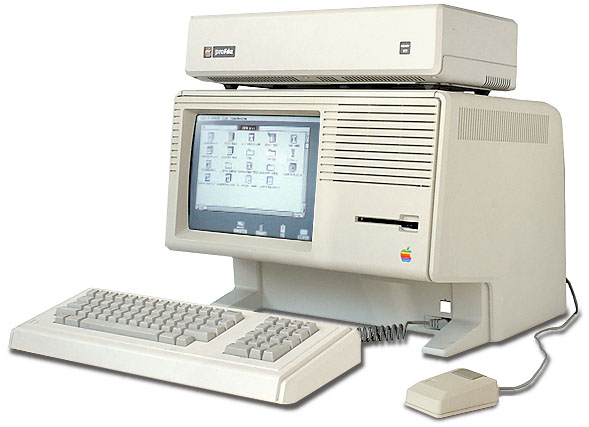 Klady:
grafické uživaťeľské rozhranie, multitasking
rýchlosť a výkonnosť zariadenia
Zápory:
ovládanie myšou
vysoká cena
Hardware Lisa bola prvýkrát uvedená na trh 19. januára 1983 za cenu 9 995 USD. Bol to prvý komerčný osobný počítač s grafickým užívateľským rozhraním a prvé myšou. Používal dobrý, ale nie moc výkonný 16/32-bitový procesor Motorola 68000/5 MHz a obsahoval vtedy neuveriteľný 1 MB RAM. Macintosh používal rovnaký procesor, ale taktovaný na 7,8 MHz. Prvé Lisa mala dve disketové mechaniky 5.25 "a voliteľne externý pevný disk Apple ProFile o veľkosti 5 MB (pôvodne určený pre Apple III). Neskoršie modely Lisy 2 používali jednu disketovú mechaniku 3.5" a voliteľný interný pevný disk o veľkosti 5 alebo 10 MB.
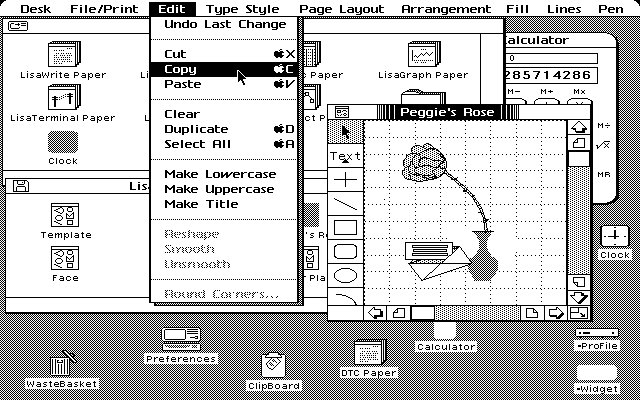 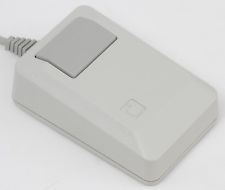 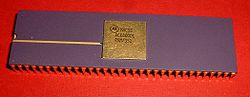 myš
16/32-bitový procesor Motorola 
68000 / 5 MHz
Grafické rozhranie
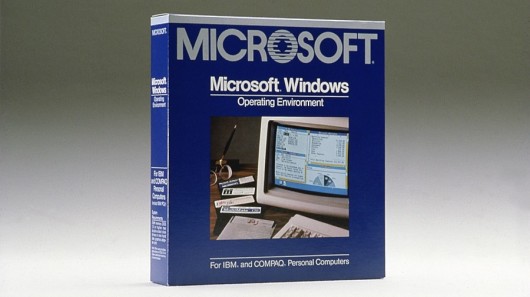 Potom prišiel na scénu Microsoft,krorý chcel kúsok z Apple GUI
Microsoft následne urobil v 1985 Windows 1.0
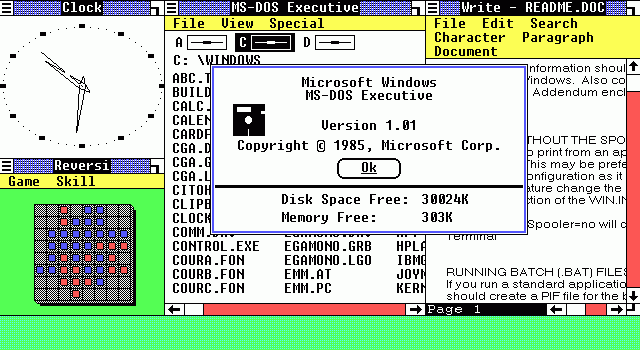 Windows 1.0 bol 16-bitový operačný systém uvoľnený 20. novembra 1985 spoločnosťou Microsoft. Išlo o prvý pokus o implementáciu viacúčelového graficky orientovaného operačného systému na platforme PC
Ale este predtým tu bola spoločnosť Atari založená v roku 1972
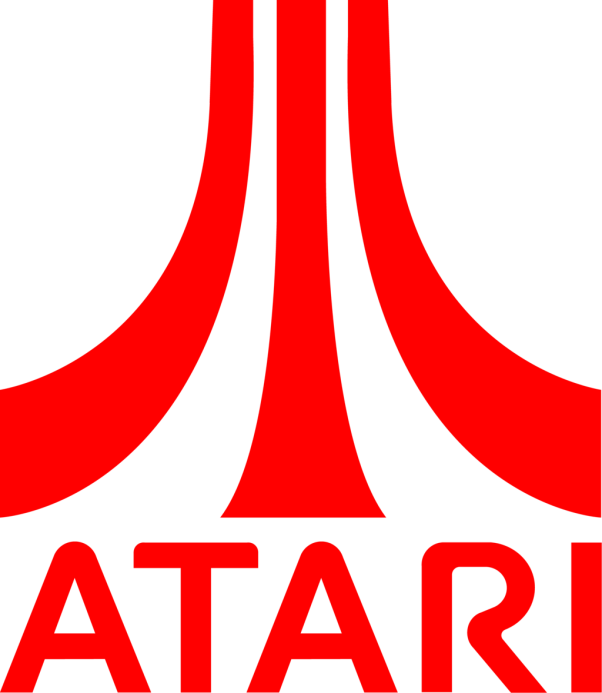 Od vtedy bola začatá výroba prvých 8 bitových domácich počítačov
Z nich najviac sa uchytili typy Atari 800XL a 800XE
Atari 800XLF (1984-1985)
Inovácia radu 800XL (upravený počítač Atari 800XL určený pre európsky trh).
Pribudol čip Freddie.
Zmena Basic na verziu C.
Dizajn základnej dosky podľa typu XE
Slot na kartridže stále v hornej časti počítača.
Grafický čip GTIA s paletou 256 farieb (16 farieb a 16 odtieňov).
Zobrazenie 16 farieb súčasne pri rozlíšení 80x196 bodov.
Maximálne rozlíšenie 320x192 bodov (2 farby).
Zvuk bol v rozsahu 3.5 oktávy, štvorkanálový.
Parallel Bus Interface.
Ďalšou verziou počítača Atari 800XL mala byť verzia 800XLD s disketovou mechanikou.
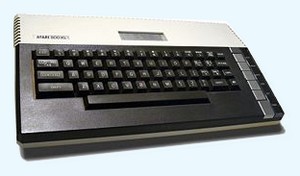 Atari 800XE (1985-1992)
Európsky variant 65XE, rozšírená doska s miestom pre 128KB pamäte, nové konektory, expanzný slot (ECI) namiesto PBI. ECI (Enhanced Cartridge Interface) nahradil PBI (Parallel Bus Interface) z XL modelov. ECI predstavuje 14pinový kartridžový slot pre rozšírenie počítača.
CPU: 6502C, 1.79 MHz.
Pamäť: RAM 64 KB, ROM 16 KB Operačný systém + 8 KB Atari BASIC.
Porty: 2 ovládačové, 1 kartridž port.
Počítače vyrobené v roku 1992 mali problémy s GTIA.
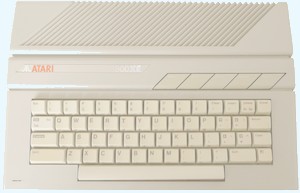 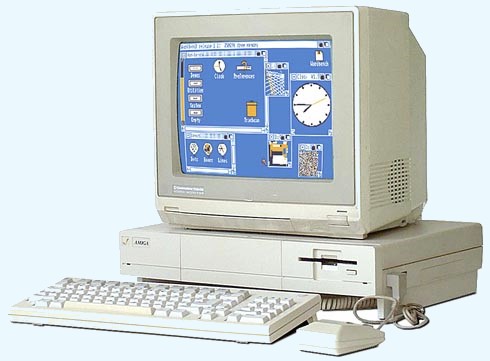 Neskôr prišli na scénu 16 bitove počítače.
Typickým zástupcom je Amiga 1000
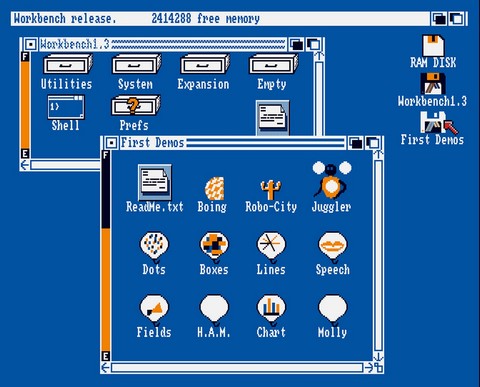 Operačný systém počítača Amiga.
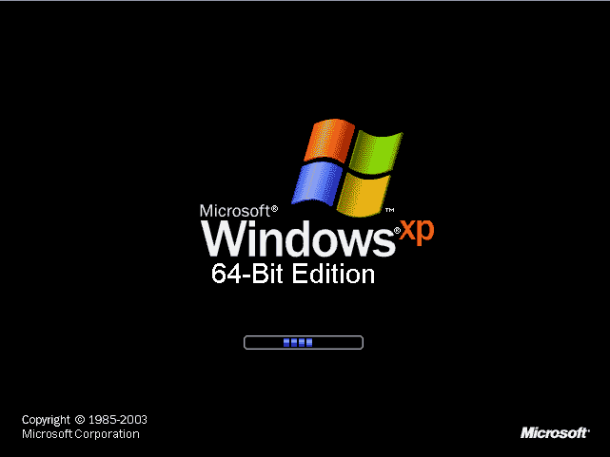 A potom boli 32-64bitove počítače,v podstate také ako ich poznáme dnes.
Od roku 2000 nastal totiž to obrovský nárast vývoja PC a jeho výpočetného
 výkonu
Ďakujem za pozornosť